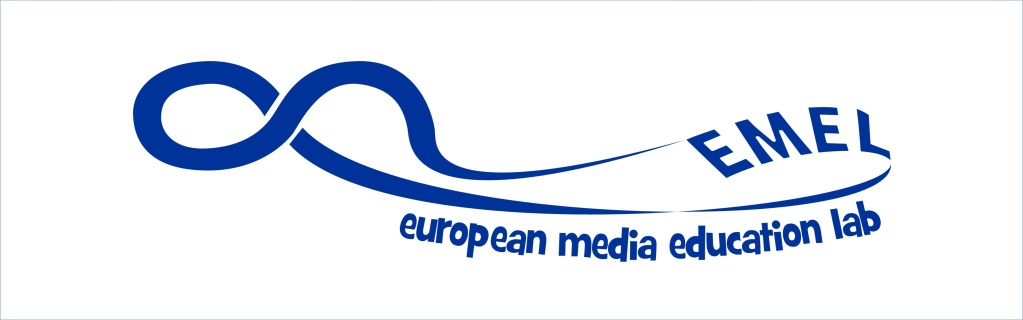 PHOTO ESSAY GUIDELINES
PHOTO ESSAY
A photo story is a story told through images often accompanied by text captions
A photo essay/story should be able to stand alone without written words and make logical sense to the viewer. However, it can include captions if  you decide so. 
Much the same as a written story, photo stories should have a setting, plot, and characters.
Main features of a good photo essay
It has an engaging and thought provoking story
It engages viewers emotionally
It includes both informational and emotional photos
The pictures are arranged in a sequence that supports the telling of the story
It shows deep understanding of the subject
OVERALL or SCENE PHOTO
A scene setter or a wide angle picture that establishes the location or setting of the story subject. 
Places your viewers in the action by taking a photo that shows it all.
Allows your viewers to understand the rest of the story in a geographic context.
Examples: if the story is about the effects of a hurricane on a small town, the overall can be an aerial photograph of the vast, destroyed landscape.
“Cairo Aglow at Ramadan” Photo: Shawn Baldwin for The New York Times
PORTRAIT PHOTO
The subject of your story, especially in repeated identity stories. 
Your photo essay should include at least one portrait photo. 
It can be a tight head shot or a wider shot that shows the person´s surroundings relevant to the story.
“In South Africa, a Resurfacing of Violence” Photo: Robin Hammond for The New York Times
DETAIL PHOTO
It´s an informative, close-up picture of a relevant object, or subject feature, that should educate the viewer or reveal something unknown about the story´s subject and should highlight a specific element of the story
They can have great storytelling potential on their own because they do a great deal to dramatize a story. 
Examples: the weavers hands or a sample of a rug or the bowls in which the dies are mixed, books on a desk etc.
“High-Speed Connections” Photo: Laura Pedrick for The New York Times
ACTION PHOTO
Should illustrate your subject´s human interaction with others, daily activities, occupation, or athleticism. 
Helps to give a human dimension to your character and add movement to your story
Examples: a doctor doing surgery, an artist working on his painting, a singer singing etc.
Colorado, 1948. Dr Ceriani looking at a 7 year old boy´s injured hand by W. Eugene Smith/Magnum Photos
CLINCHER PHOTO
or final image, is a picture that settles or resolves the story´s conflict.
Should evoke the emotion you want the viewer to walk away with.
Examples:  a picture of a new mother embracing her baby right after birth, a soldier´s farewell salute to fallen comrades etc.
Remembering Hardware” Photo: Ruth Fremson/The New York Times
Materials used:
Keith Jenkins: „5 types of photos that make for strong photo essays, audio slideshows“ available at www. poynter.org
Stacy PearsalI: A Photojournalist´s Field Guide: In the trenches with combat photographer, SBN-13: 978-0321896612
CUNY Graduate School of Journalism at http://photo.journalism.cuny.edu/week-5/
Matt Brandon: The photo essay: Give it your best shot at www.digitaltrekker.com